내 작은 두 손에
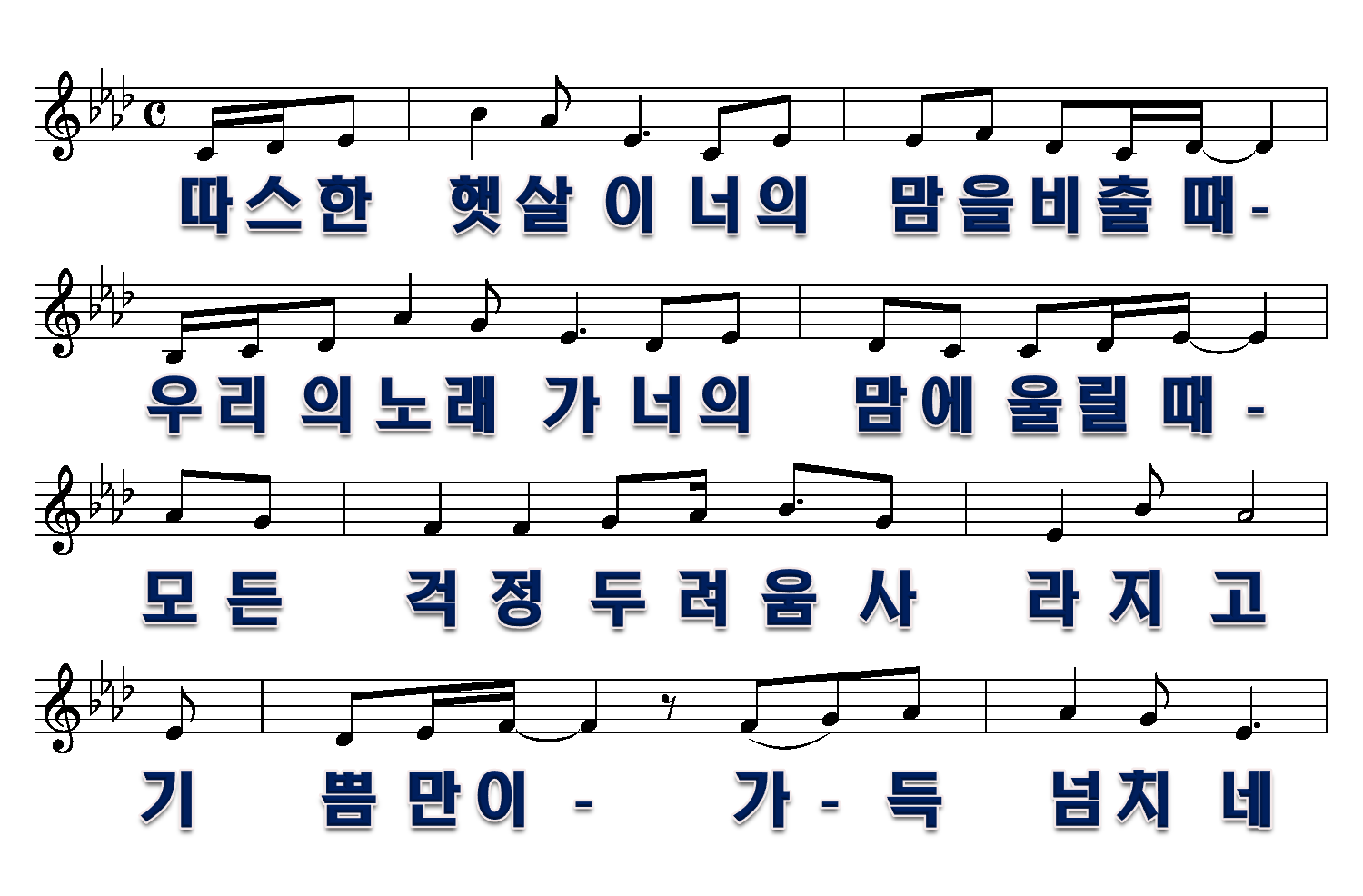 1/3
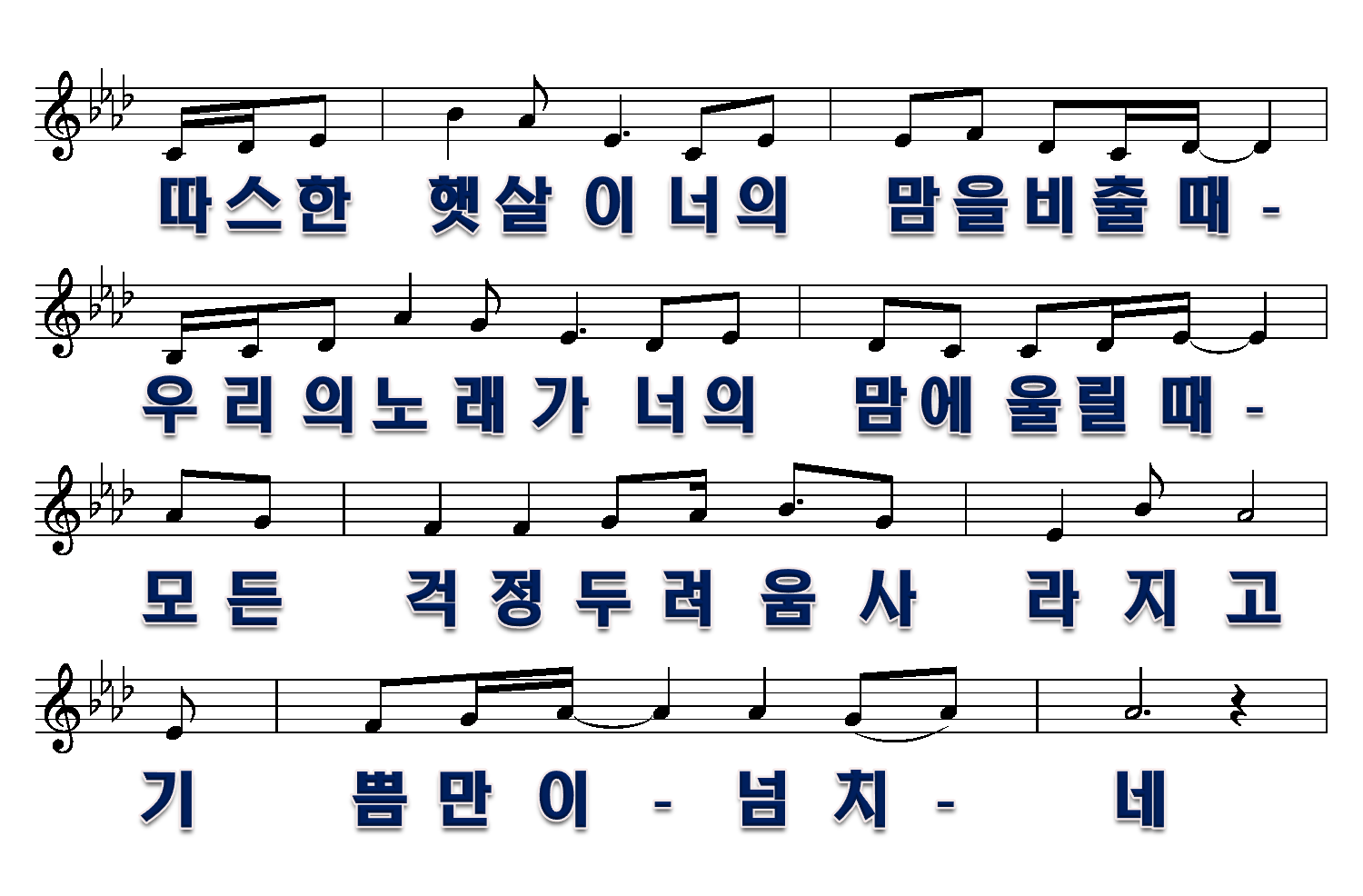 2/3
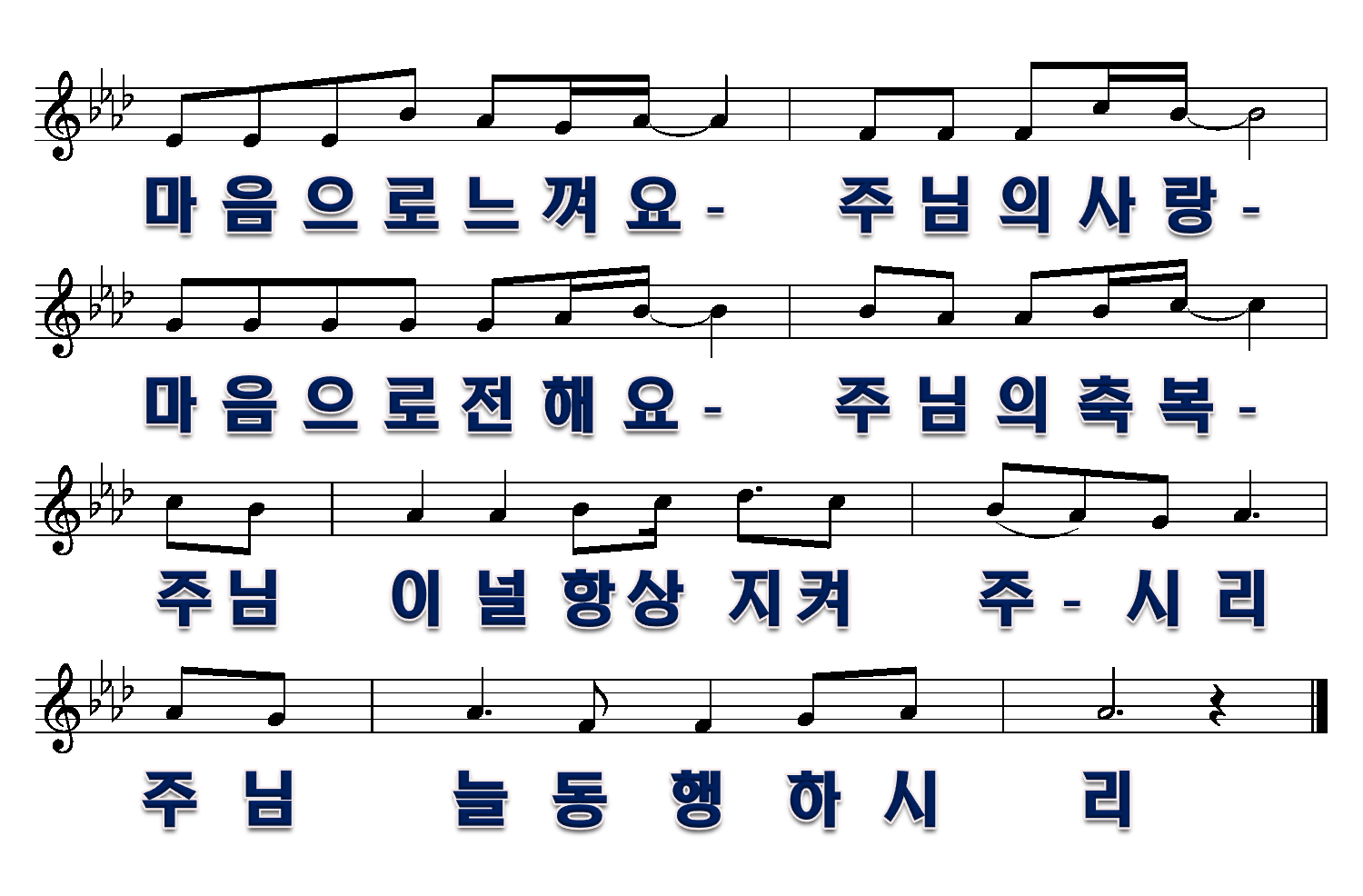 3/3